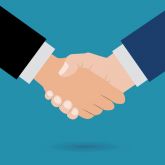 FX-Retail
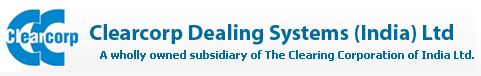 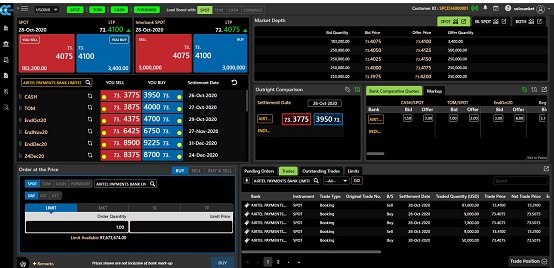 FX- RetailForex Trading Platform
An initiative by RBI
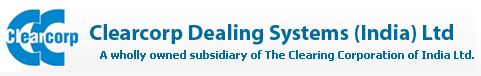 .
The Clearing Corporation of India Limited  - CCiL
Incorporated in April 2001
Subsidiaries - Clearcorp Dealing Systems (India) Ltd. & Legal Entity Identifier (India) Ltd.
Promoted by Banks , Financial Institutions & Primary Dealers
Active Market Domains -  Gilts, Money Market, Foreign Exchange  & Derivatives Markets

GiLTS Market		CCP for all Outright G-Secs 
Money Market	CCP for all Market Repos 
Forex Market		CCP for Inter – Bank Forex Trades  
Derivatives		CCP for INR/USD Forward Trades, IRS & FRA Trades 		
Trading Platforms:	Forex, G-Sec, Money Market and Derivatives
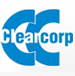 Clearcorp Dealing Systems (I) Ltd.
What is
FX-Retail 
Forex Trading Platform
 ?  ?  ?
Clearcorp Dealing Systems (I) Ltd.
Genesis-FX-Retail
RBI in its “Statement on Developmental and Regulatory Policies” dated June 06, 2019 announced the introduction of a Foreign Exchange Trading platform for buying and selling foreign exchange for the Customers of Banks for their “legitimate” forex transactions as permitted by RBI. 


RBI also issued a circular on June 20, 2019 for rollout of the forex trading platform for retail participants -  FX-Retail.
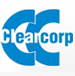 Clearcorp Dealing Systems (I) Ltd.
Benefits for Exporters & Importers
FX-Retail platform provides  Full Transparency in Margins applied by the banks

Customers receives Transparent & Fair Pricing 

Substantial saving in Foreign Exchange Conversion Cost 

Direct dealing with online access to Real Time Inter-Bank USD/INR Rates

Buying/selling of US Dollar with an option to deal with Multiple Banks
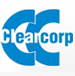 Clearcorp Dealing Systems (India) Ltd.
Nature of Transactions
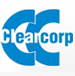 Clearcorp Dealing Systems (I) Ltd.
FX-Retail Platform - Key Features
Web Based Platform for Order Driven Dealing
2 Step Secured login access with OTP based authentication 
Inter-Bank USD/INR SPOT Market watch with Real-Time Updates
Add Multiple Relationship Banks 

                                      
		      Trade Timings

	CASH - 		8:00 am to 4:30 pm      
	TOM & SPOT - 	8:00 am to 7:30 pm 
Presently the session timing is 10:00 am to 3:30 pm
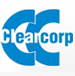 Clearcorp Dealing Systems (India) Ltd.
Instruments for Trading
CASH -  Trade Today  & Settlement Today
       TOM  -  Trade Today  & Settlement Tomorrow
 	 SPOT -   Trade Today  & Settlement after 2 Days

FORWARD Contracts – up to 13 Months
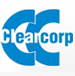 Clearcorp Dealing Systems (I) Ltd.
Trading LiMiT
Limits are set by the Relationship Bank for each customer 

Limits are set in USD or INR with a validity date

Limits can be set Instrument wise or for All Instruments.

			               Types of Limits 

BUY  		(Only Buy allowed)
SELL 		(Only Sell allowed)
Global Gross 	(Both Buy & Sell allowed on Gross basis)
Net Limit 		(Both Buy & Sell allowed on Net basis)

Facility to the Customer to make an online request for revision/setting of new Limits
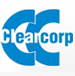 Clearcorp Dealing Systems (I) Ltd.
LiMiTs
* Facility available to the Customer to make an online request for revision/setting of new Limits.
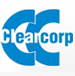 Clearcorp Dealing Systems (I) Ltd.
Mark-up or Margin
The Bank can set the Mark-up for the Customer in “Paise” or “Percentage” terms 
Comparative Mark-up view for multiple banks
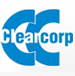 Clearcorp Dealing Systems (I) Ltd.
FX-Retail – Key Features
Aggregation

Orders at the same price placed in the FX-Retail platform are aggregated to Interbank Market lot size and are traded at Interbank Market Rate (IBR)

Aggregated orders are simultaneously available for matching in the Interbank market as well as in the Customer market.
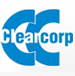 Clearcorp Dealing Systems (ndia) Ltd.
Aggregation
1. Customer Orders & Bank Orders on FX-Retail Platform (Market - 74.50)
2. Interbank Trade & Price (Orders placed By Bank Treasury Dealer)
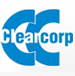 Clearcorp Dealing Systems (India) Ltd.
FX-Retail – Key Features
Market Data
Market Watch -  Cash, Tom, Spot and Interbank Market Watch 
-   Forward instruments up to 13 months 
Market Depth –  Customer Spot and Interbank Spot

Reports (Downloadable in .csv & Excel Formats)
Deal Ticket for Customer record 
Order status report
Market Movement
Trade Report at the end of day (email)
Trades to be Settled Report
Mark-up Report
Historical Order & Trade Data
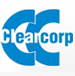 Clearcorp Dealing Systems  (India)  Ltd.
FX-Retail – Key Features
SMS Alert 

Customer Registration
Login One time Password (OTP)
Trade Details

Email Alert

User credentials on Registration
Limit expiry information to Bank and Customer
Trades Details (at End of Day)
Status Updates
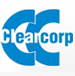 Clearcorp Dealing Systems (India) Ltd.
Simple Customer Registration
Visit  www.fxretail.co.in 

 Fill Name, Address, Email id, Mobile Number ,PAN etc.

 Select the Bank & Accept Terms & Conditions 

 Submit  Application for Registration to Bank

 Receive the Login id & password thru email
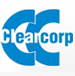 Clearcorp Dealing Systems (I) Ltd.
Fees & Charges
One time Registration charges
Individual Customer		: Rs 300 (plus GST)
Non- individual Customer	: Rs 1000 (plus GST)

Transaction charges
Charges for trades up to USD 50,000 per day - NIL
0.0004% on the entire INR value of the trade (plus GST)
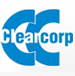 FX-Retail Support
Toll Free: 	1800-266-2109
Phone:   	022-61546313
Email :   	supportfxretail@ccilindia.co.in    
Website: 	 www.fxretail.co.in
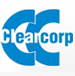 Clearcorp Dealing Systems (I) Ltd.
Thanks
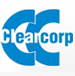 Clearcorp Dealing Systems (India) Ltd.